OE5JFL Antenna controller DIY (ON4BCB)
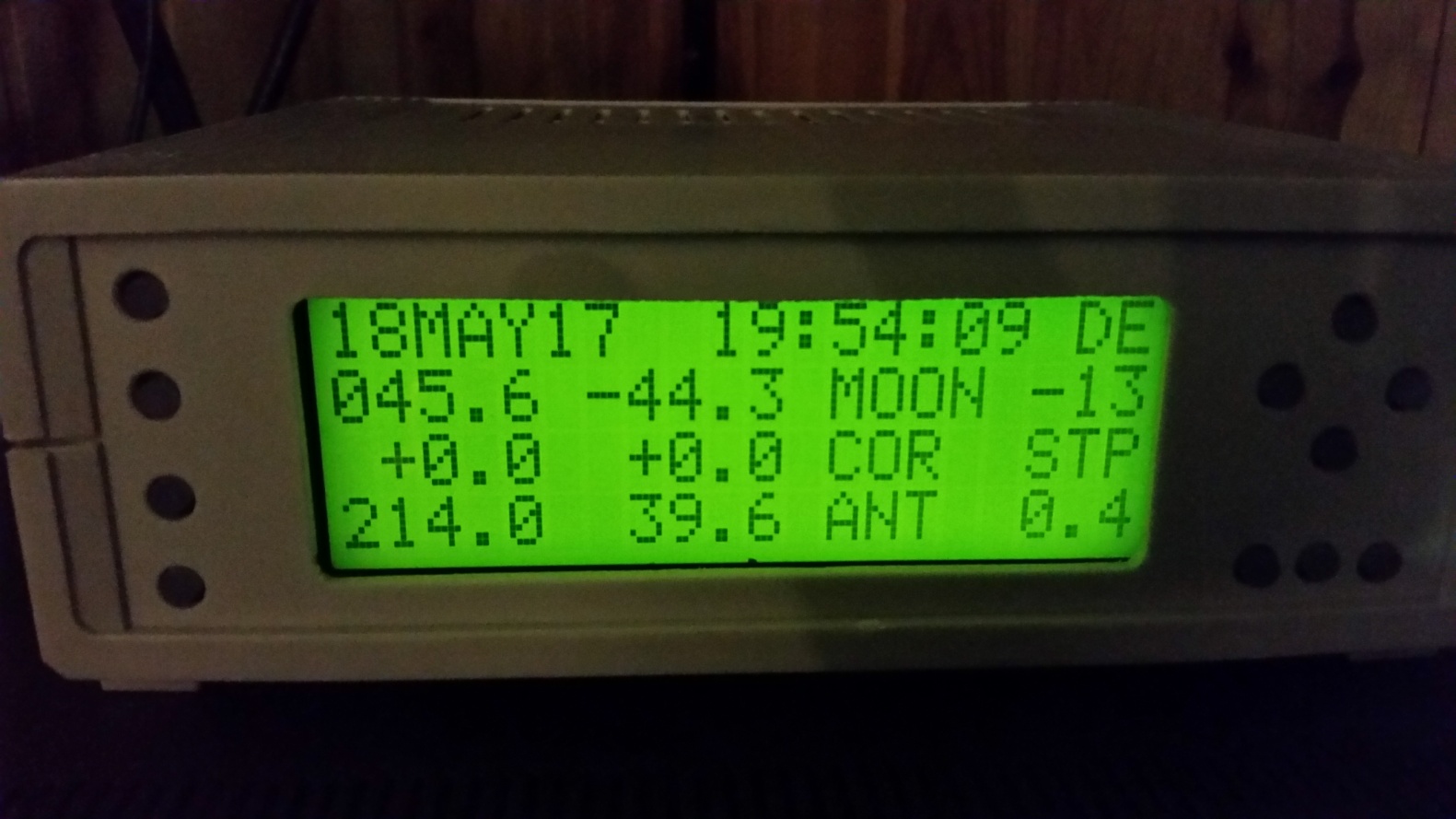 © 2017 ON4BCB Walter Crauwels
OE5JFL V1
The original V1 (obsolete)
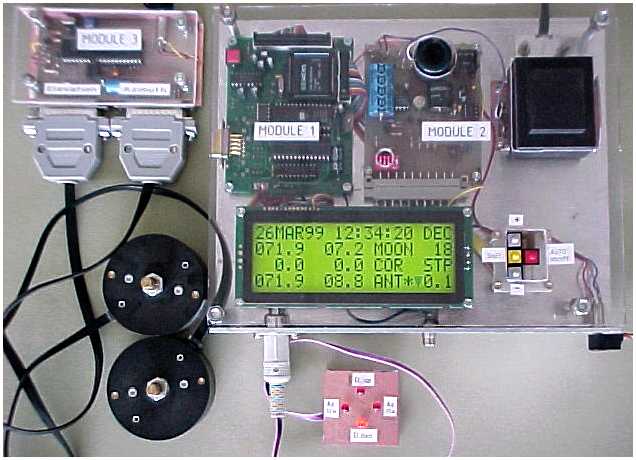 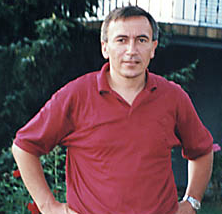 © 2017 ON4BCB Walter Crauwels
OE5JFL V2
The original V2
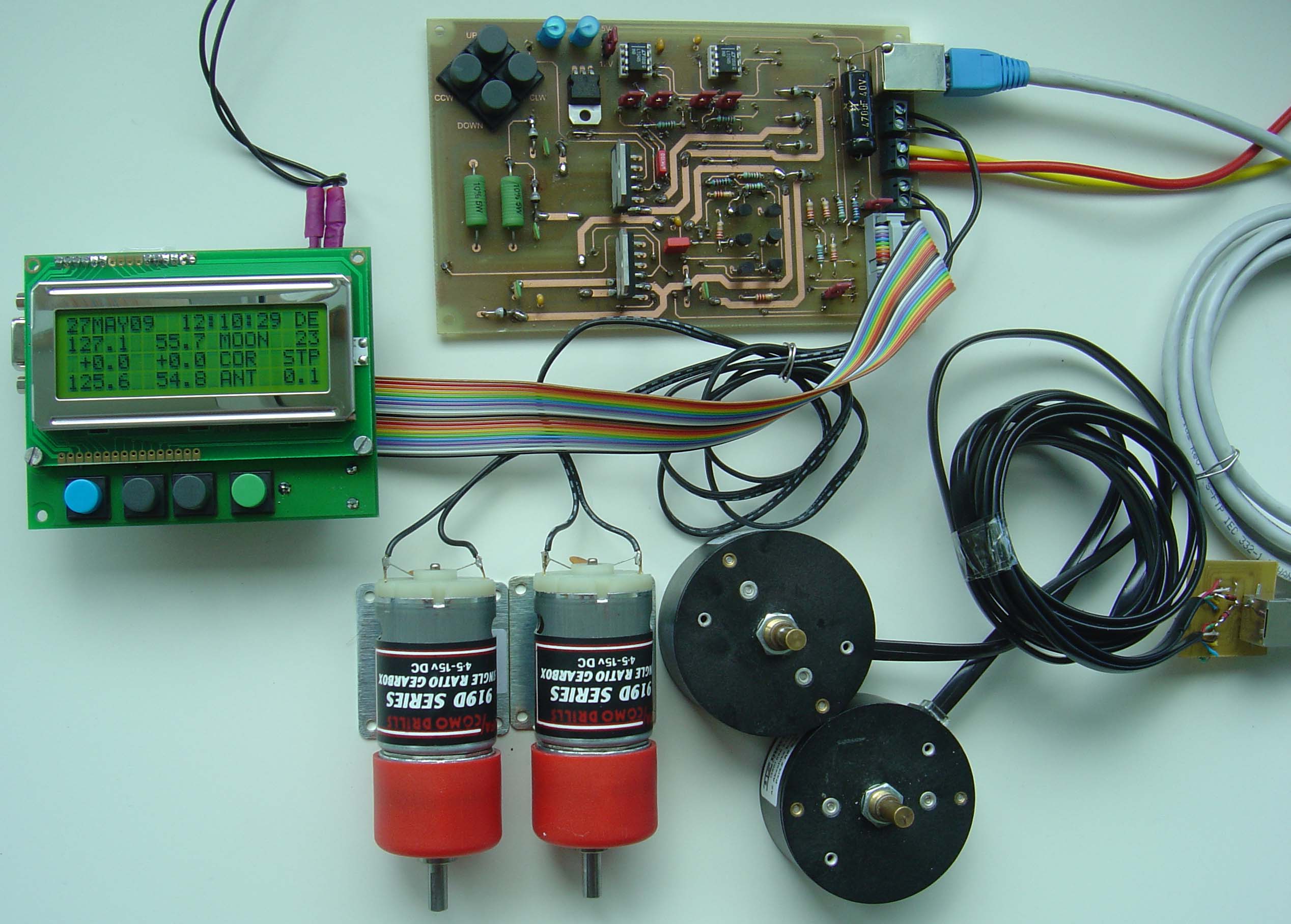 © 2017 ON4BCB Walter Crauwels
OE5JFL controller
Controller board:

 Interface board
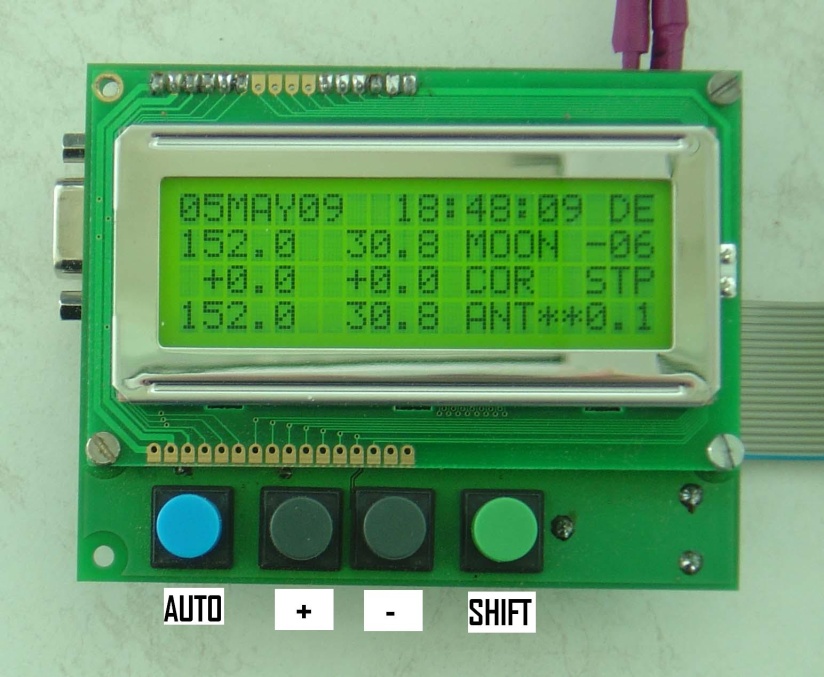 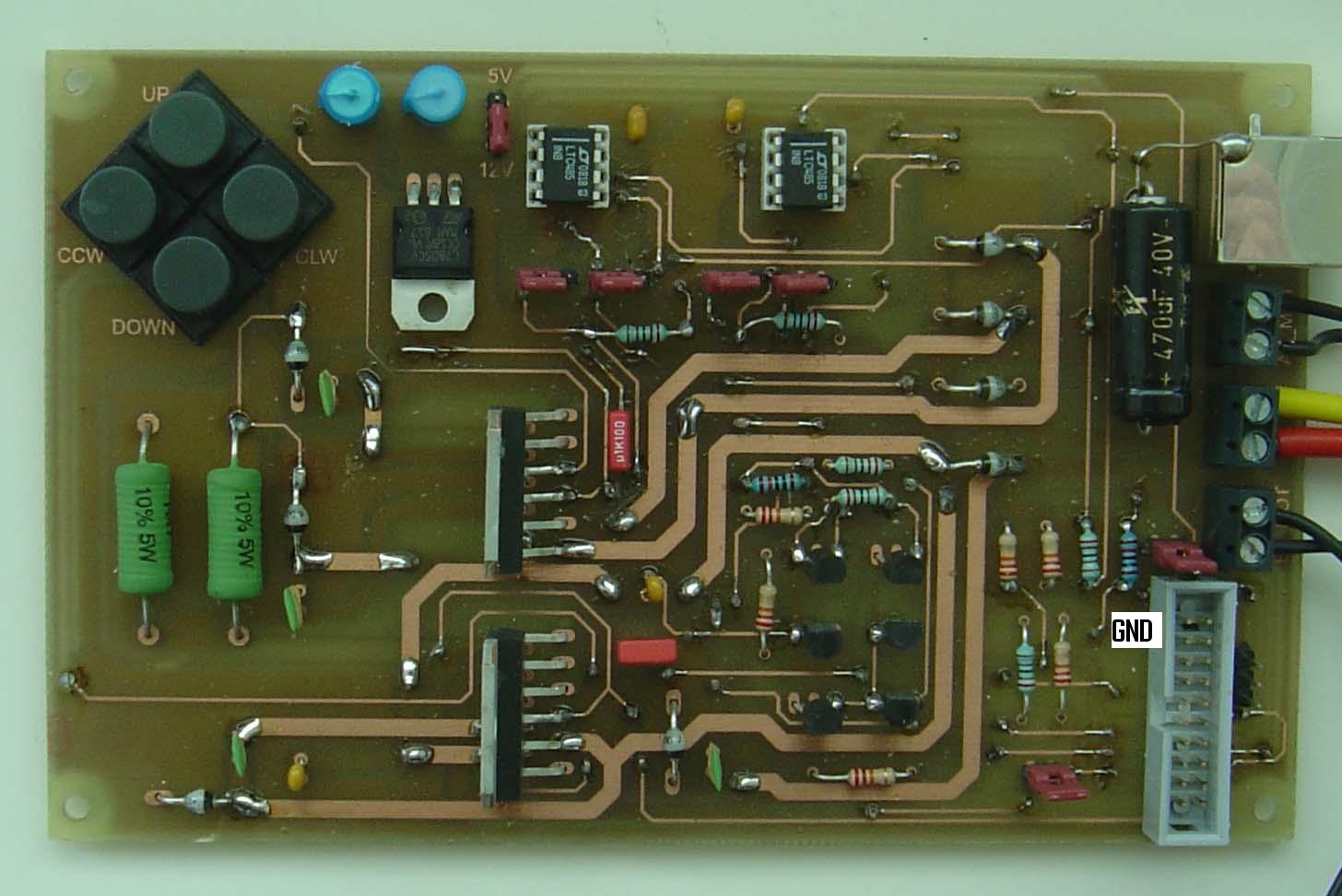 © 2017 ON4BCB Walter Crauwels
Main features:
Tracking of  moon,sun,Cygnus,Sagittarius,Cassiopeia,Taurus,Leo and Aquarius

 Azimuth and elevation motor controlling for all targets plus two free choice positions

 Transmission of antenna position via LAN cable from antenna down to the controller in the shack

 Interfacing with different absolute encoders is possible: 10..12bit

 A2-S-S, MAB25, Prosistel inclino,HH-12 DF1SR
© 2017 ON4BCB Walter Crauwels
Main features:
Selectable stepsize for tracking

 Selectable offset for azimuth and elev. up to +/- 9.9 deg

 Motor control output clw/ccw up/down, including soft-start and soft-stop

 Local operation by 4 buttons at controller, non volatile storage of all parameters

 Real - Time – Clock +  4 x 20 character LCD – display

 DC motor H-bridges for AZ and EL
© 2017 ON4BCB Walter Crauwels
NEW features:
Automatic calibration of the encoders by Sun or Moon


 Support of new encoders (MAB28,ETS25,Positel inclino)


 PWM speedcontrol in manual mode  with    	CW,CCW,UP,Down buttons
© 2017 ON4BCB Walter Crauwels
Software control:
Software control by PST rotator (YO3DMU)

Interfacing to any tracking program (DDE)
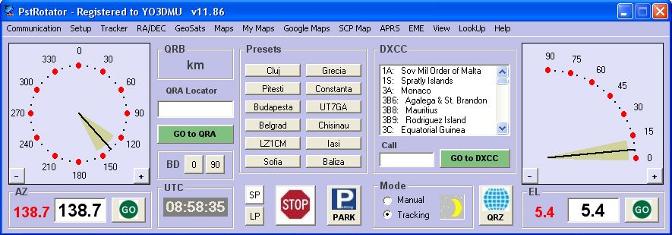 © 2017 ON4BCB Walter Crauwels
OE5JFL Antenna controller DIY (ON4BCB)
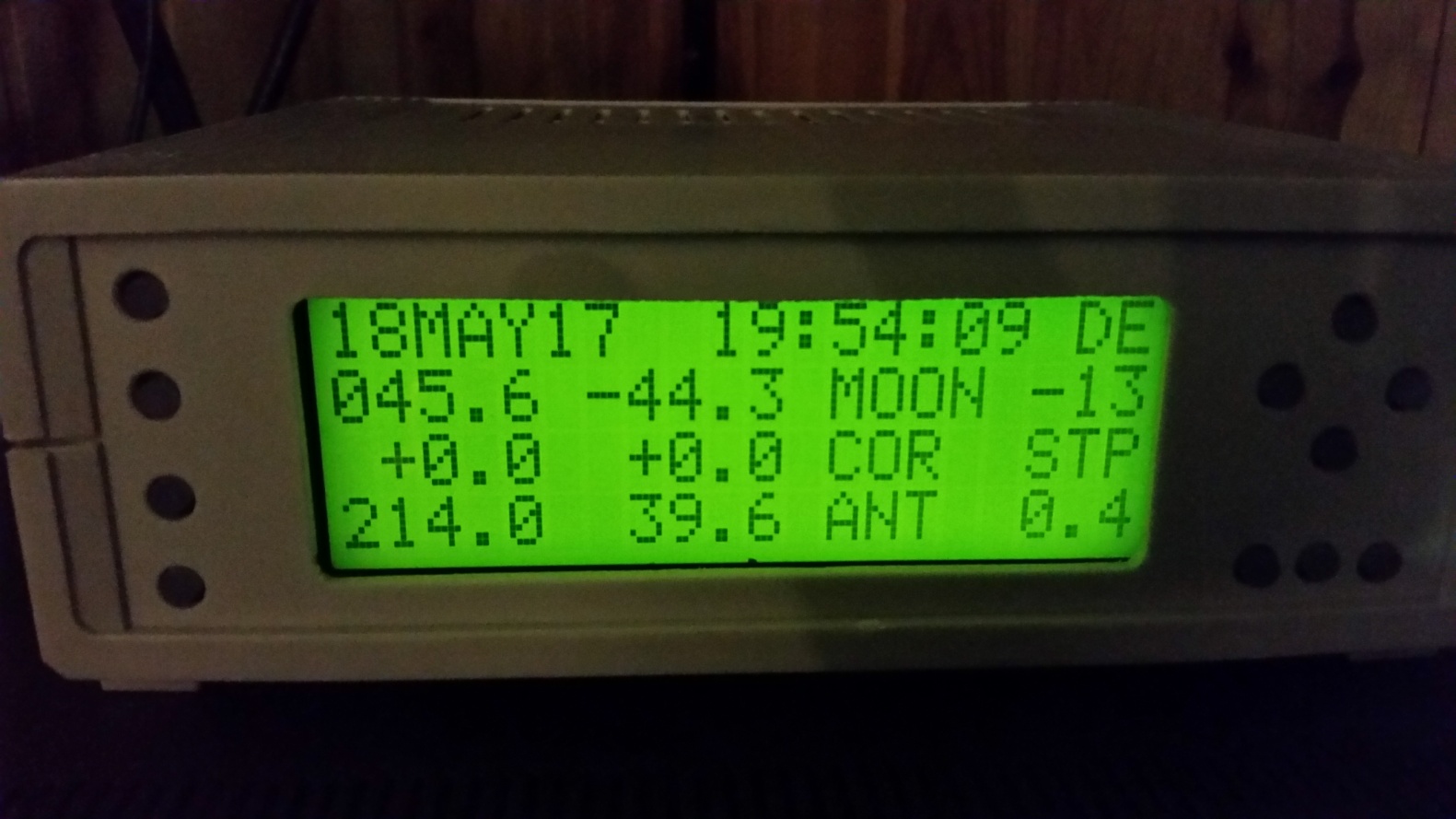 © 2017 ON4BCB Walter Crauwels
OE5JFL DIY ON4BCB
A single layer PCB (large tracks + wire jumpers) => DIY 

 External H-bridges (high power, low cost)

 USB => to serial converter

 PCB headers for external buttons and leds

 All new features present on PCB headers

 Almost all components thruehole & DIL
© 2017 ON4BCB Walter Crauwels
OE5JFL DIY ON4BCB
Megatron encoders via a PCB header (use own 		connectors)

 US-digital via external interface OE5JFL compatible 	RJ45

 IC buffered inputs and outputs (encoders & H-bridges)

 LCD via PCB header (large LCD possible 4x20)
© 2017 ON4BCB Walter Crauwels
PCB layout
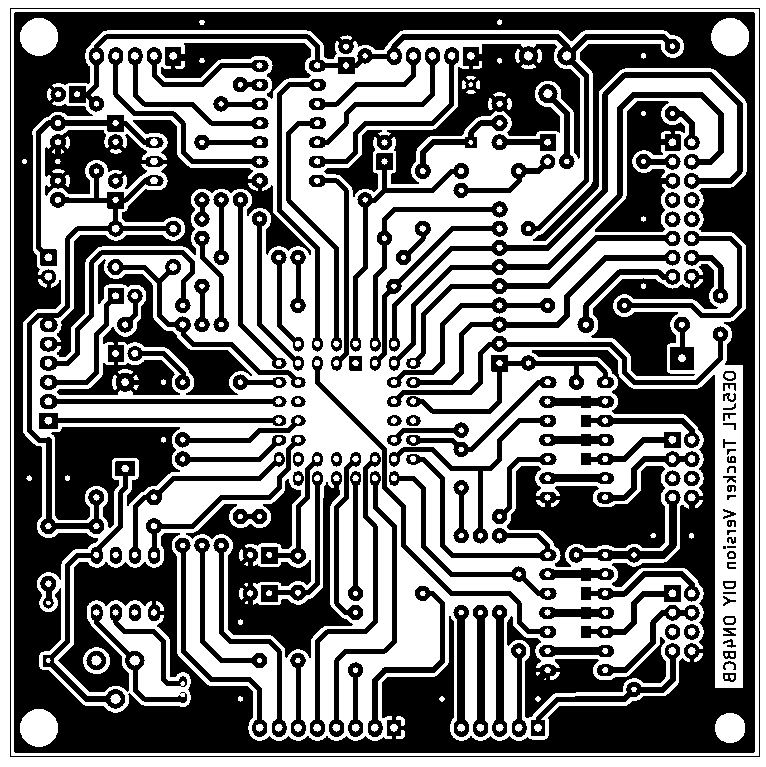 © 2017 ON4BCB Walter Crauwels
PCB layout
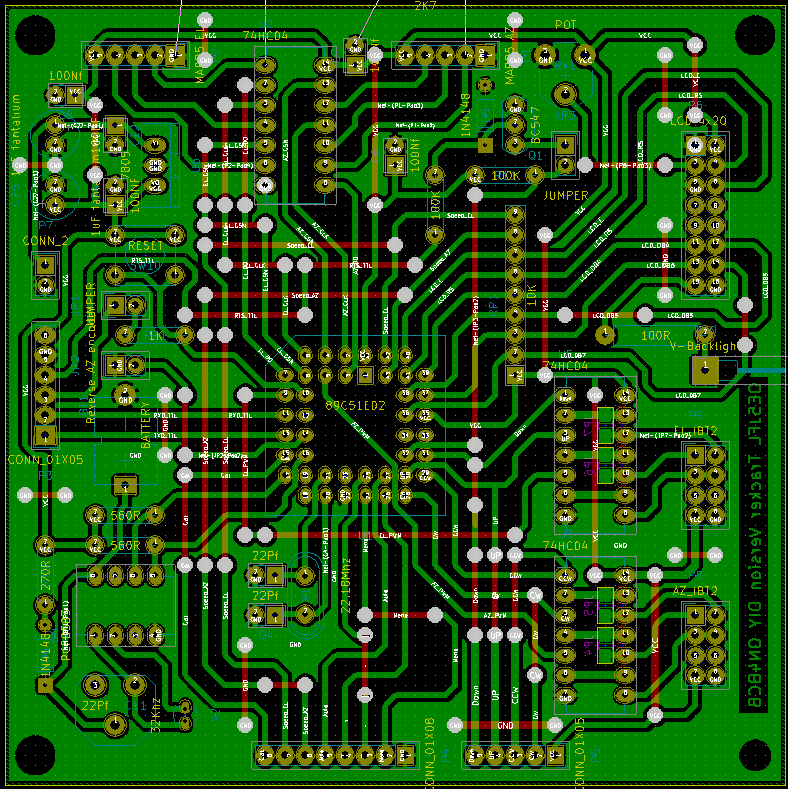 © 2017 ON4BCB Walter Crauwels
PCB layout
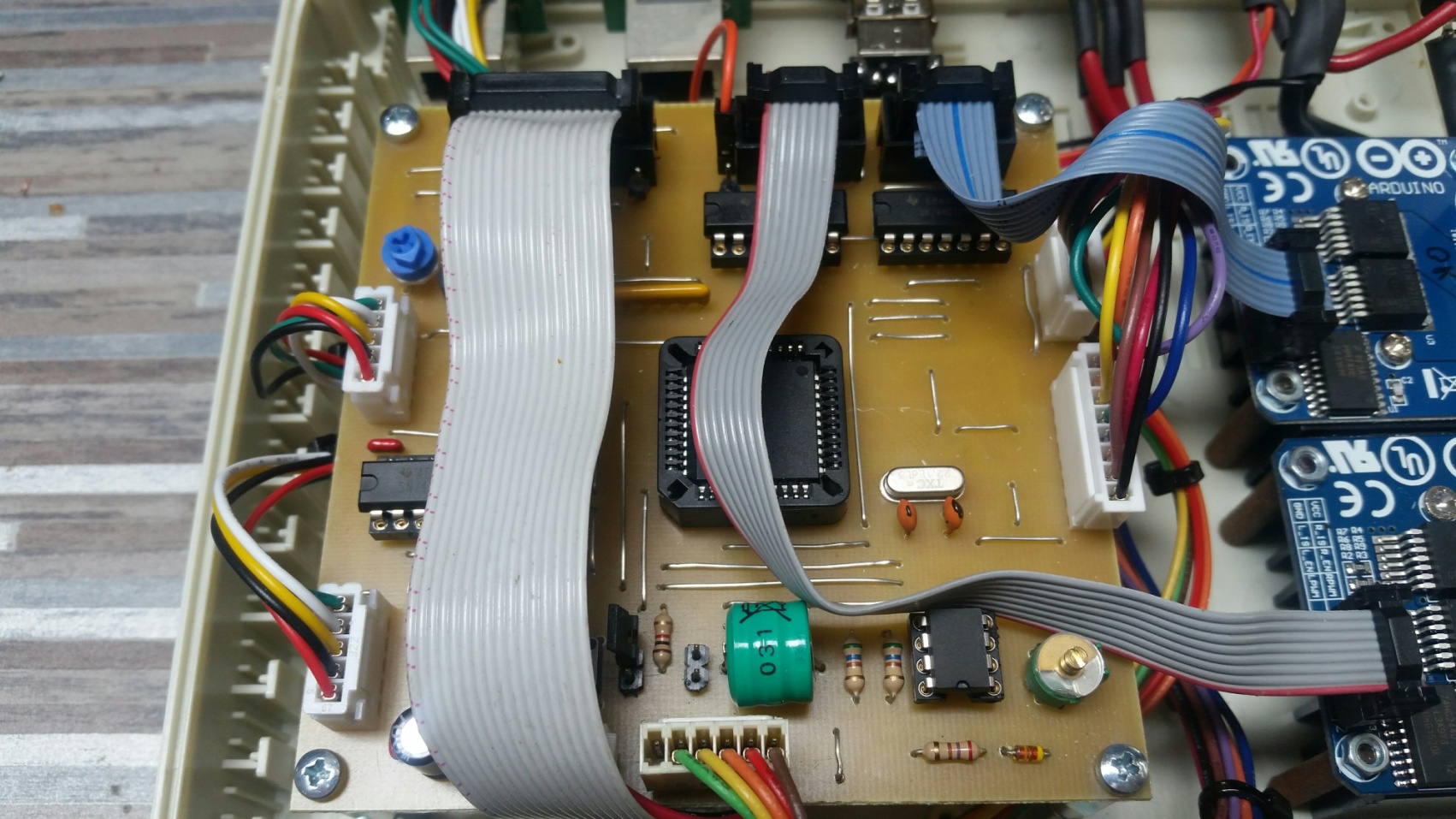 © 2017 ON4BCB Walter Crauwels
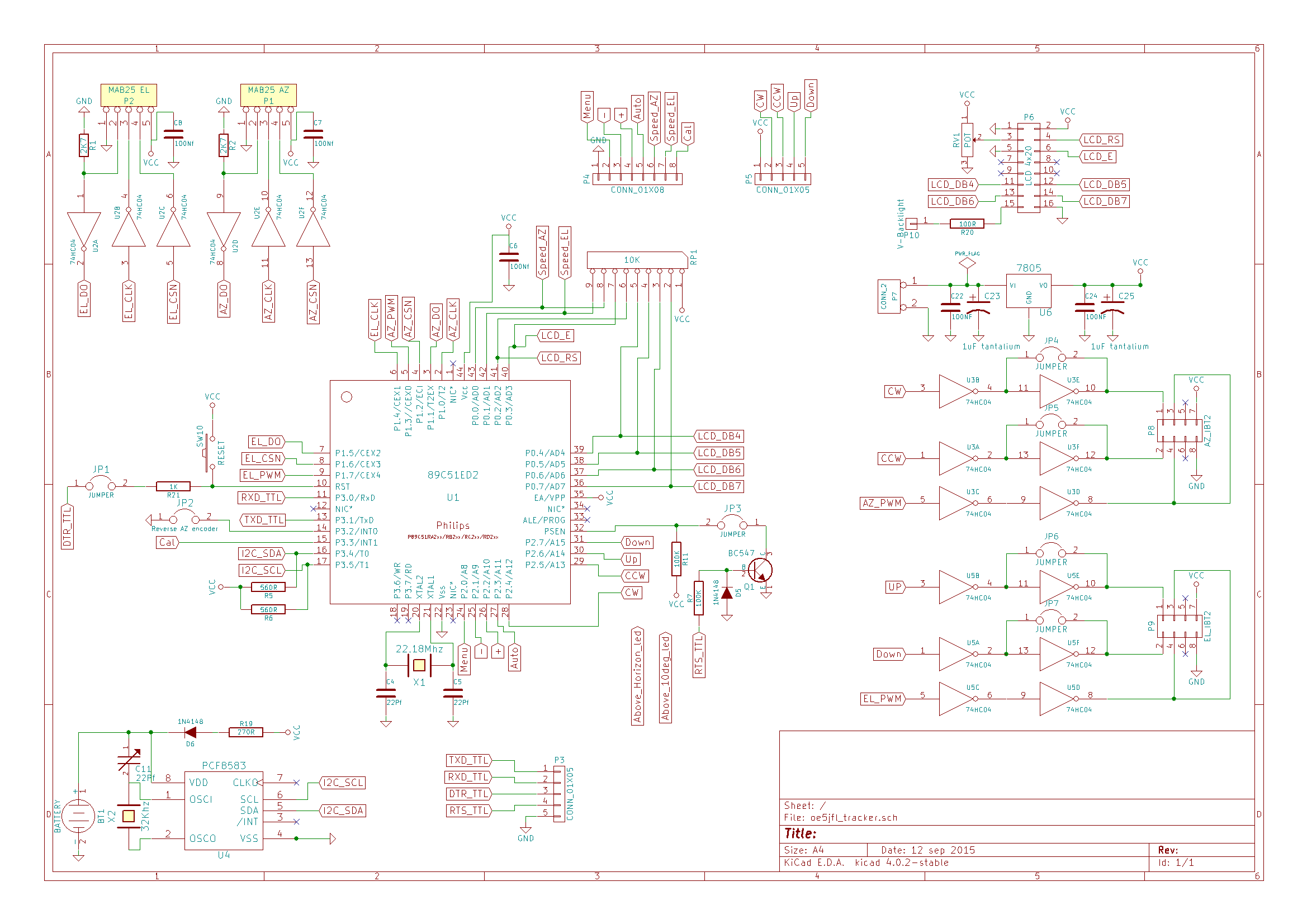 Schematic
© 2017 ON4BCB Walter Crauwels
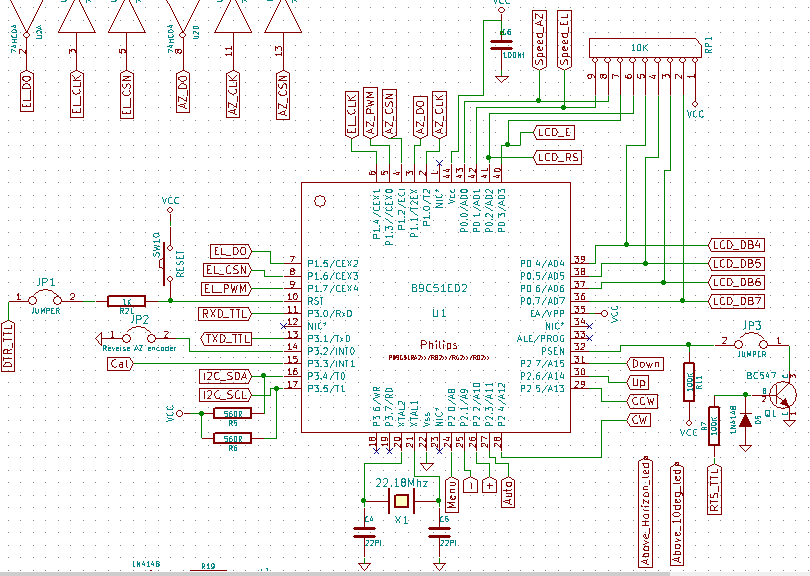 Schematic
© 2017 ON4BCB Walter Crauwels
Schematic
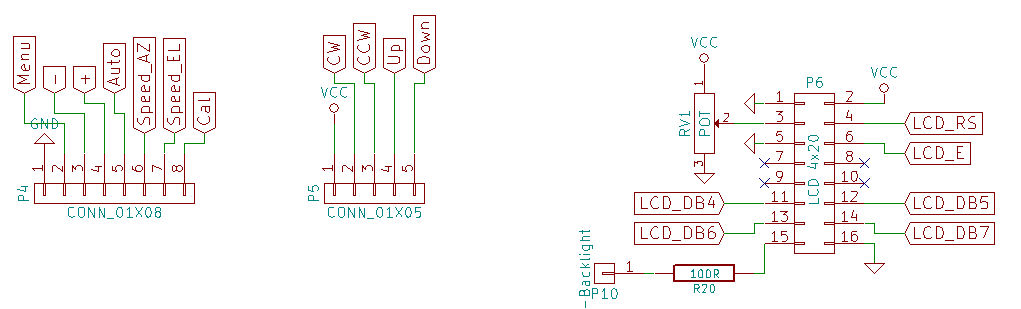 © 2017 ON4BCB Walter Crauwels
Schematic
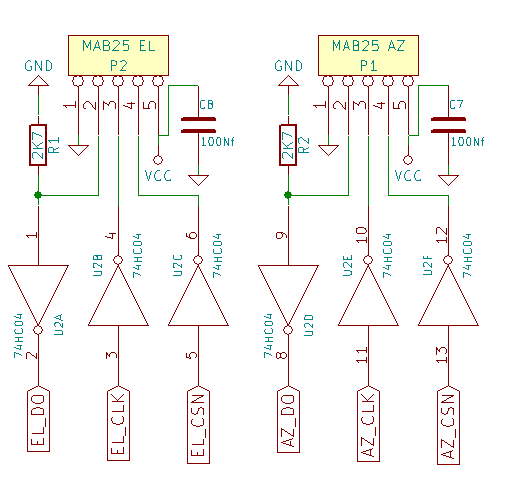 © 2017 ON4BCB Walter Crauwels
Schematic
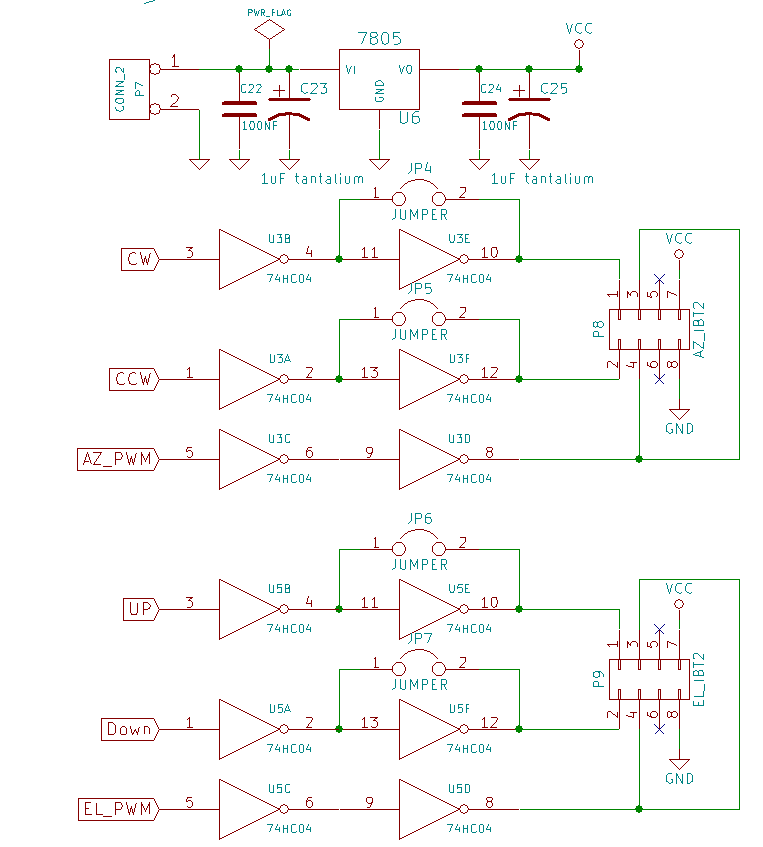 © 2017 ON4BCB Walter Crauwels
Schematic
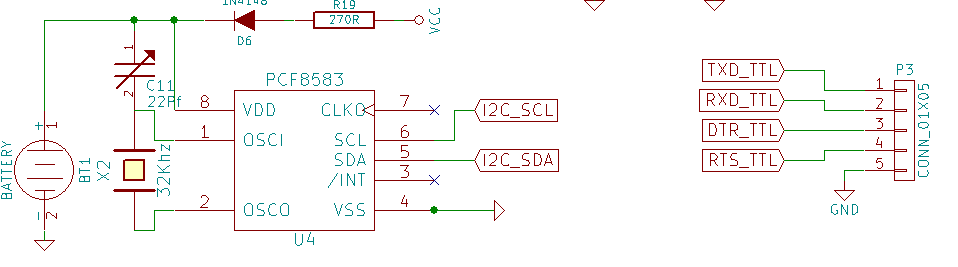 © 2017 ON4BCB Walter Crauwels
H-bridges:
IBT-2 h-bridge often used with arduino
 
BTS7960 chip rated for 43 amp
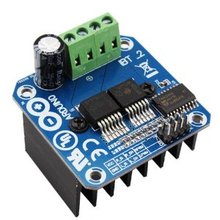 © 2017 ON4BCB Walter Crauwels
USB to serial:
CP2102 USB naar Serial Adapter Module (2,5 eu)
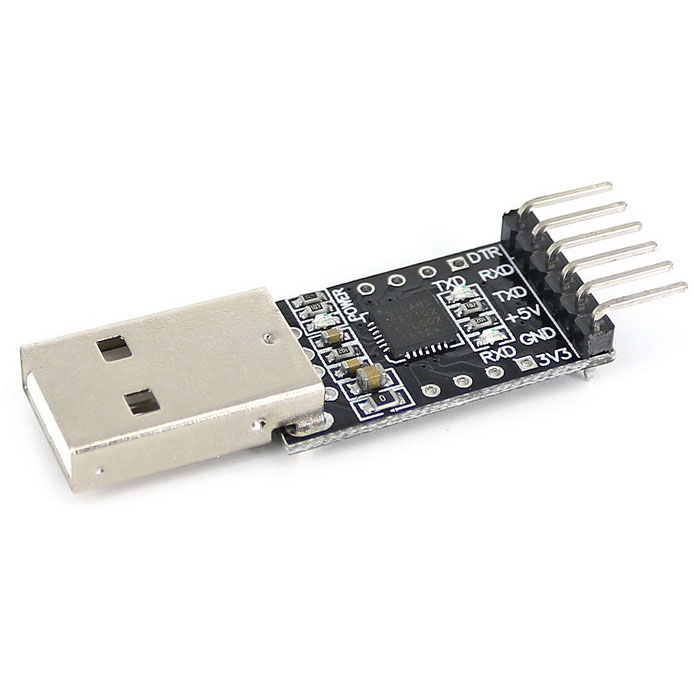 © 2017 ON4BCB Walter Crauwels
Demo:
Automatic calibration of the encoders by Sun or Moon
© 2017 ON4BCB Walter Crauwels
Demo:
PWM speedcontrol in manual mode  with    	CW,CCW,UP,Down buttons
© 2017 ON4BCB Walter Crauwels
Demo:
PST rotator
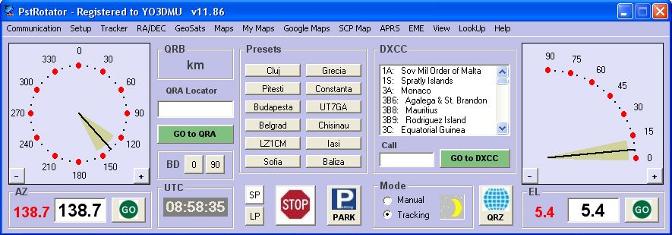 © 2017 ON4BCB Walter Crauwels
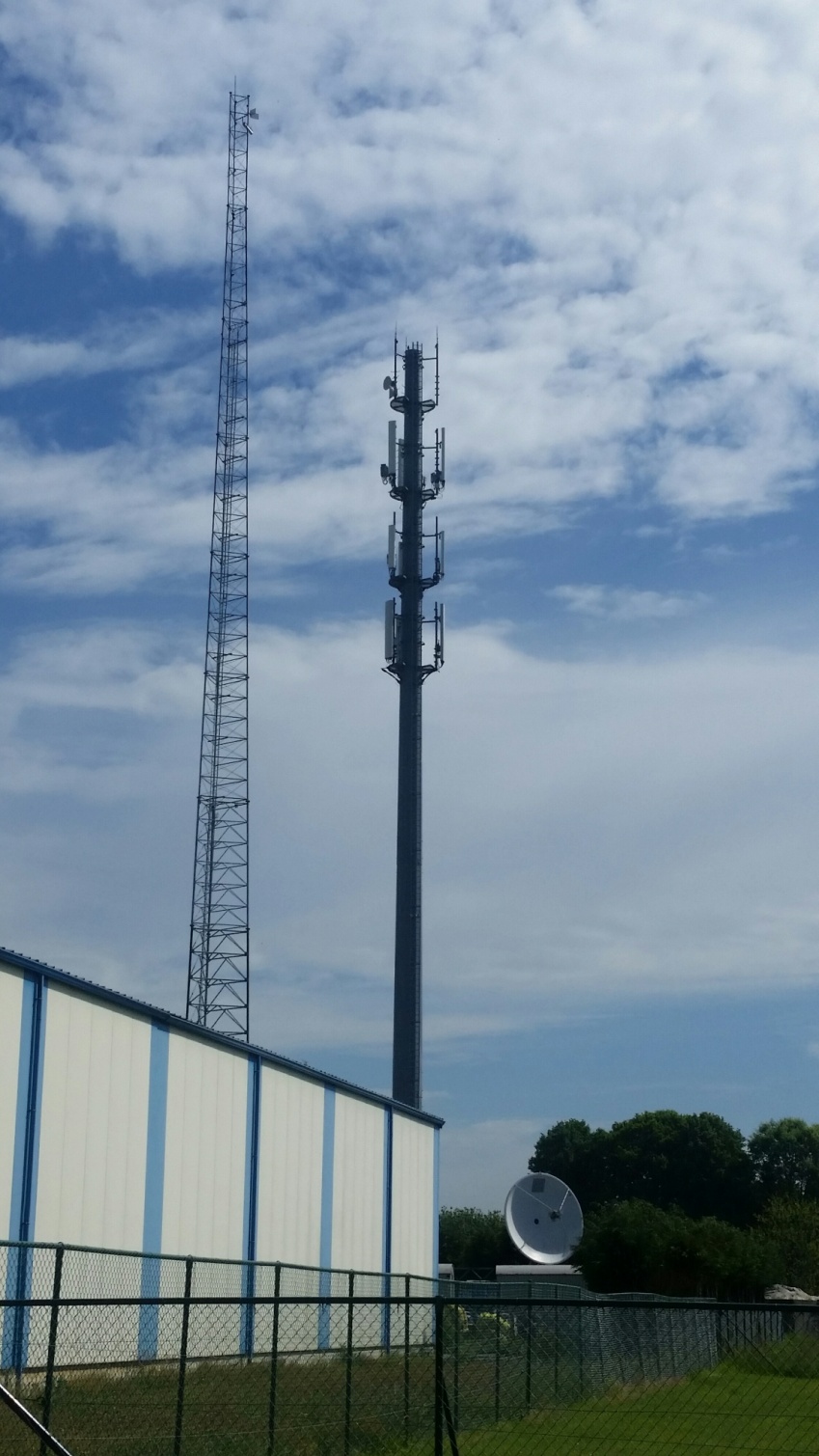 Running on the ON0EME beacon  for 5 years
IS it reliable ?
© 2014 ON4BCB Walter Crauwels
Conclusion:Build it  your self&Build it NICE !!!
© 2014 ON4BCB Walter Crauwels
Q&A ?
© 2014 ON4BCB Walter Crauwels
ON4BCB@Gmail.com
© 2014 ON4BCB Walter Crauwels
© 2014 ON4BCB Walter Crauwels
© 2014 ON4BCB Walter Crauwels
SDR isolator (ON4BCB)
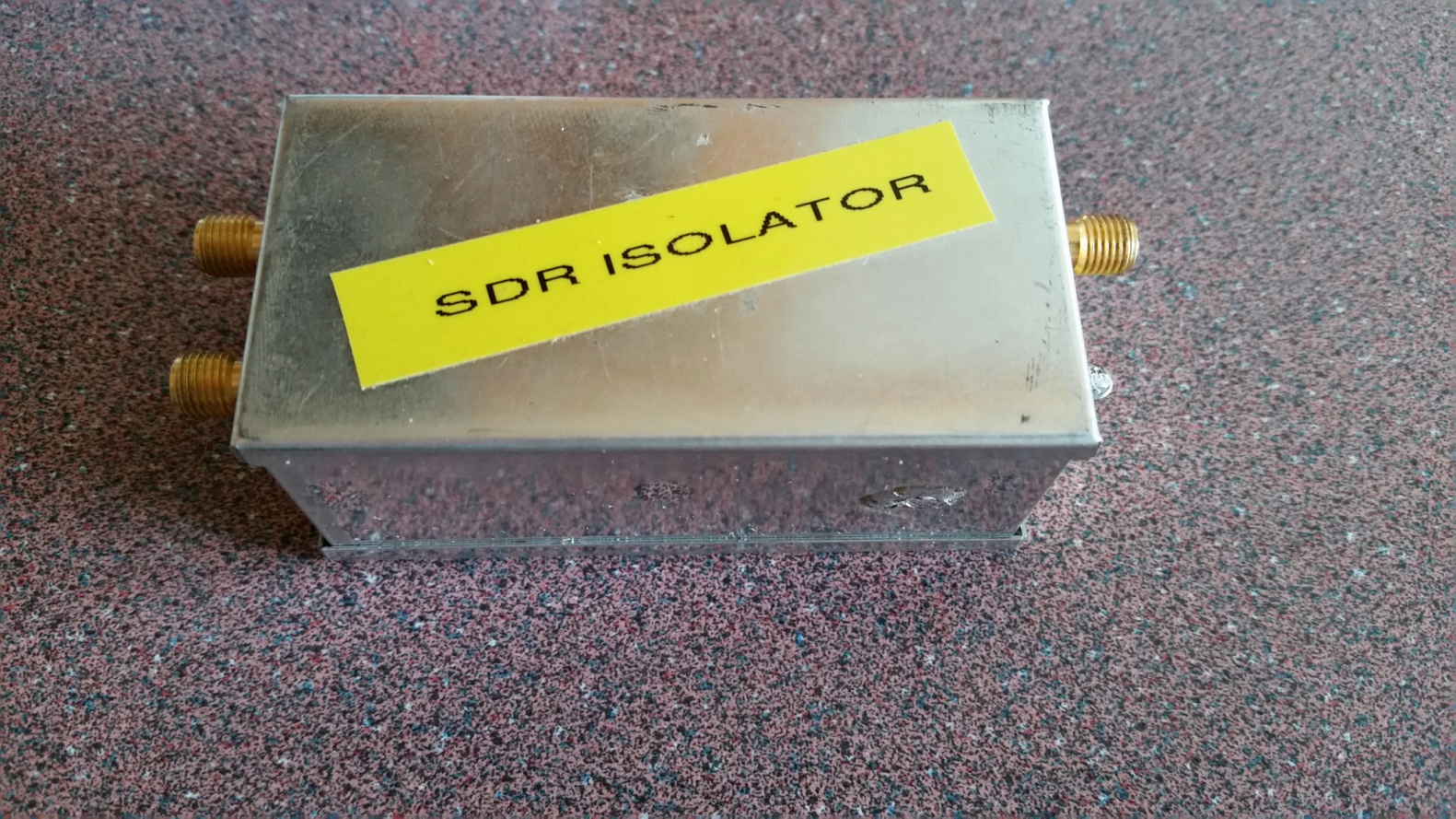 © 2017 ON4BCB Walter Crauwels
SDR isolator
144mhz IF:

 DC on the IF coax for TX (DB6NT) (SEQ)

 No soldering in your tranceiver (PAT G4HUP)
© 2017 ON4BCB Walter Crauwels
SDR isolator
144mhz IF:

 DC on the IF coax (DB6NT) (SEQ)
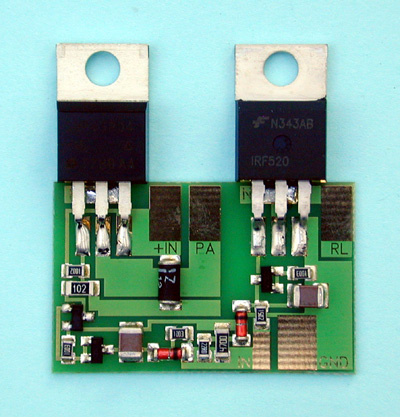 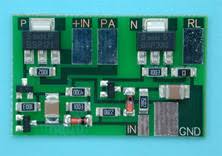 © 2017 ON4BCB Walter Crauwels
SDR isolator (ON4BCB)
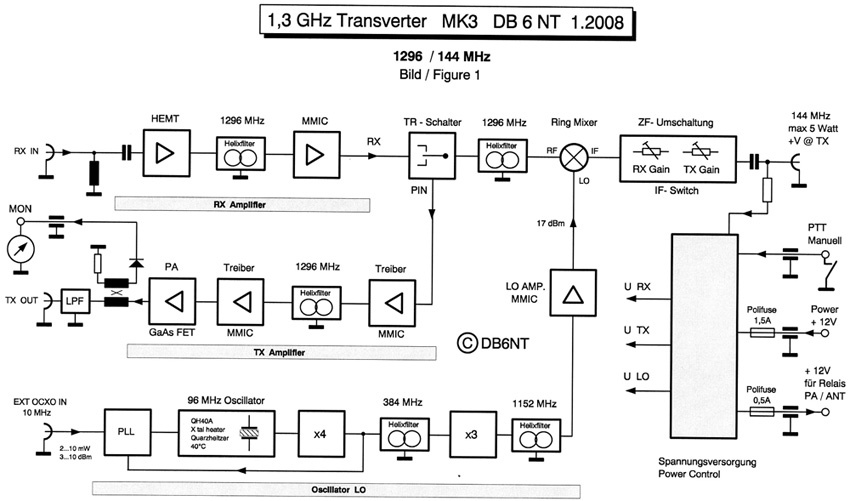 © 2017 ON4BCB Walter Crauwels
SDR isolator (ON4BCB)
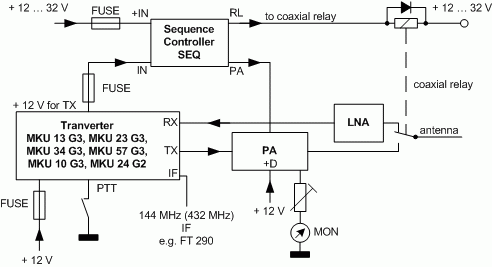 © 2017 ON4BCB Walter Crauwels
SDR isolator
Schematic
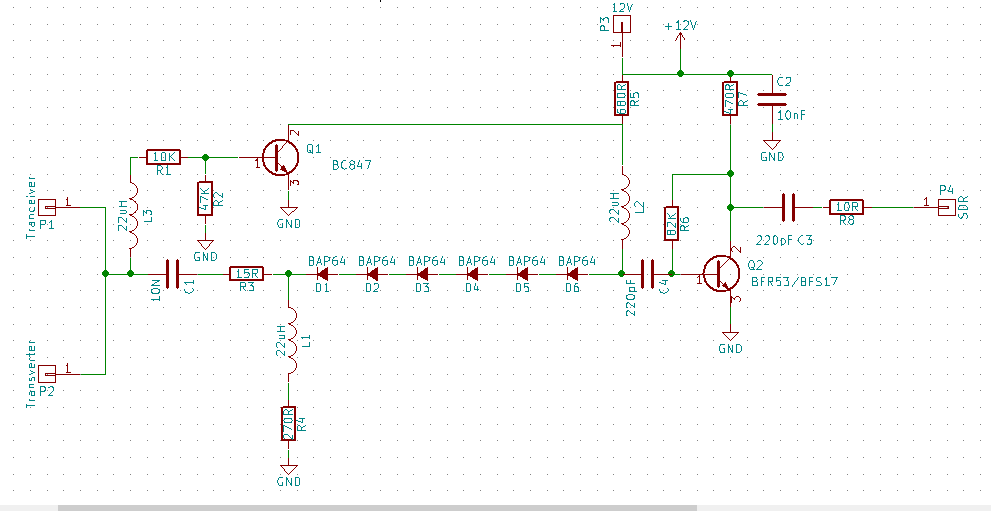 © 2017 ON4BCB Walter Crauwels
SDR isolator
PCB layout
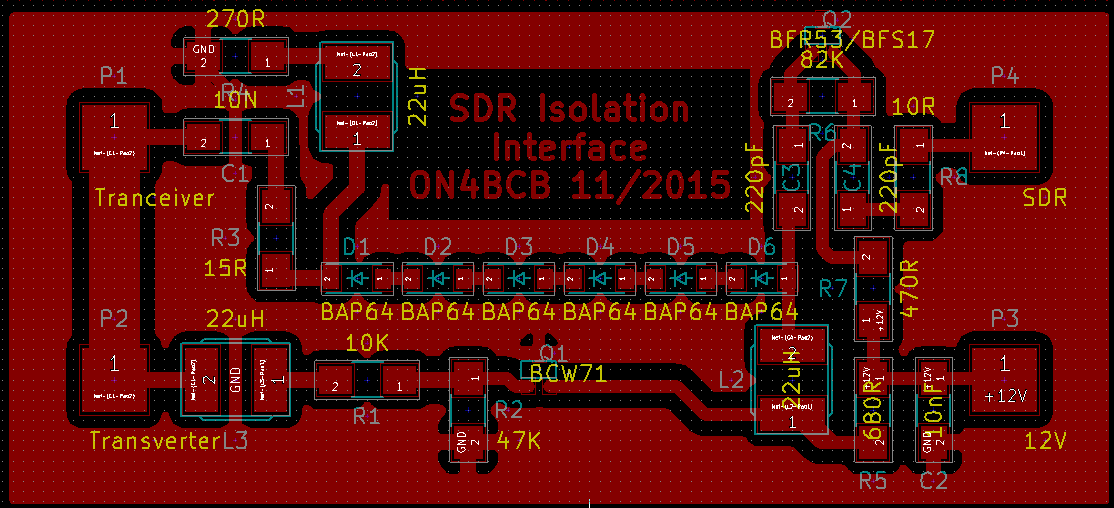 © 2017 ON4BCB Walter Crauwels
SDR isolator (ON4BCB)
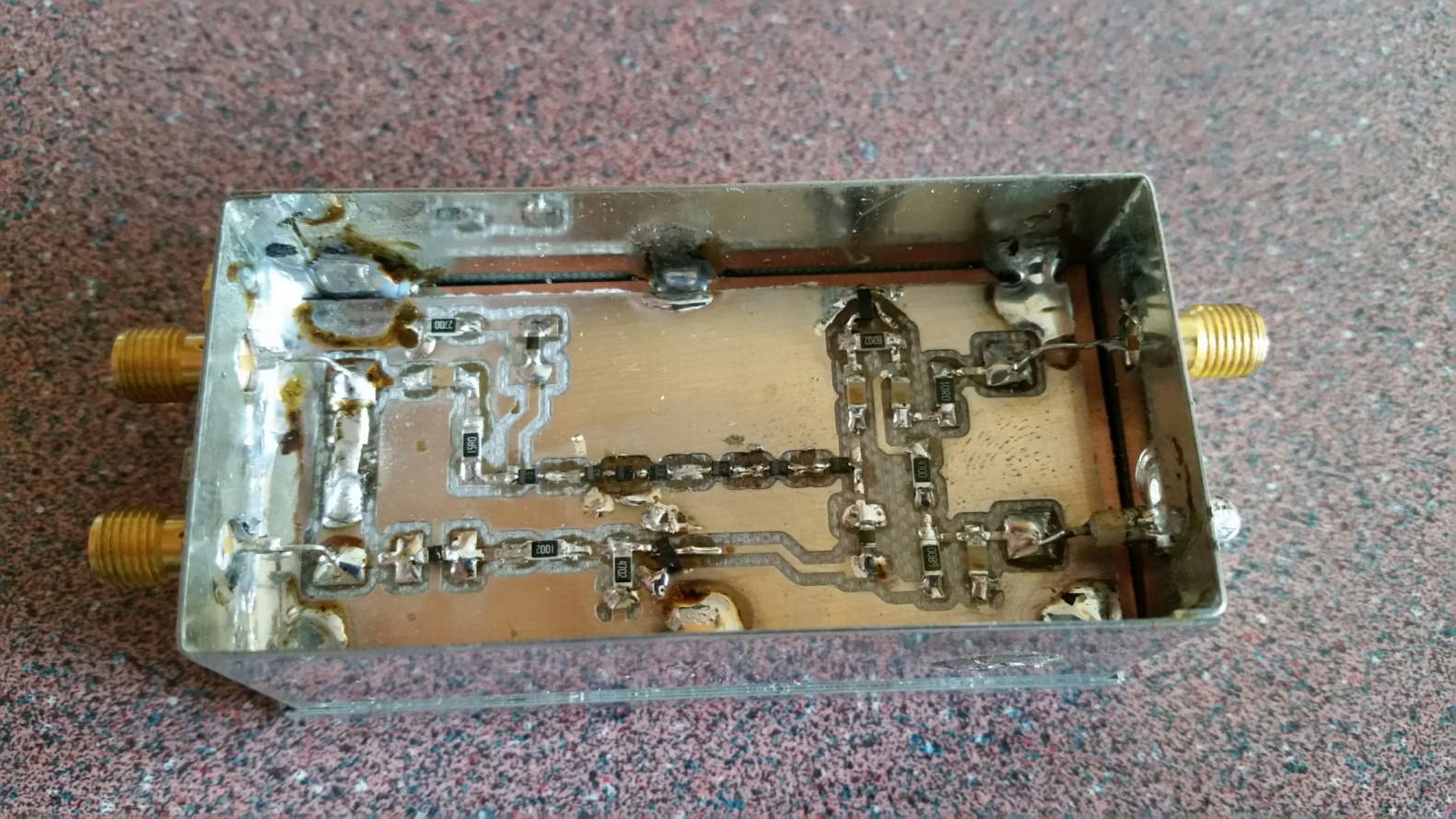 © 2017 ON4BCB Walter Crauwels
SDR isolator
144mhz IF:

 Isolation: 50 – 60 dB
© 2017 ON4BCB Walter Crauwels
Q&A ?
© 2014 ON4BCB Walter Crauwels
ON4BCB@Gmail.com
© 2014 ON4BCB Walter Crauwels
© 2014 ON4BCB Walter Crauwels